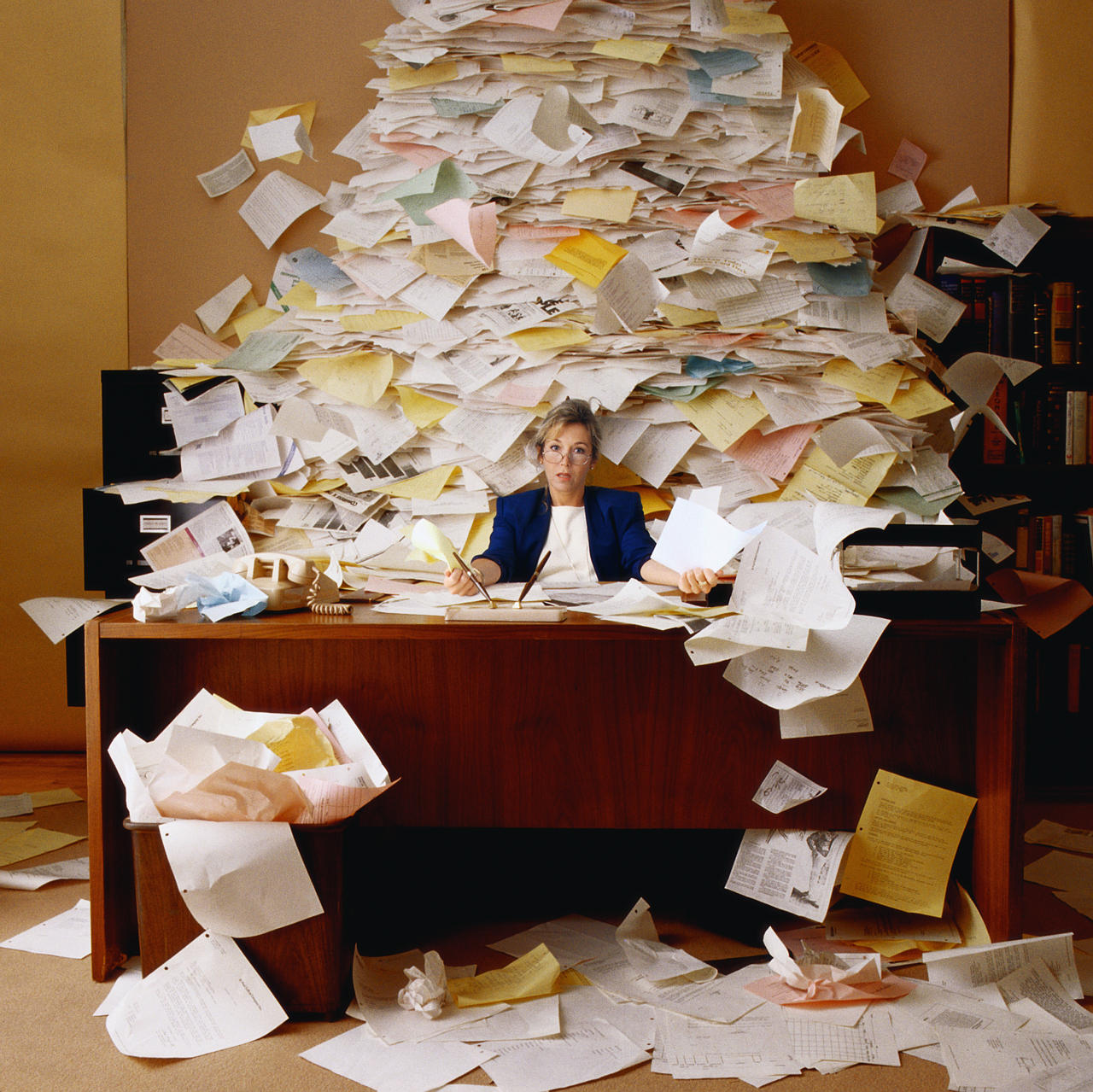 Hello, Akron!!!
Presented by Jean Clean, a reformed slob
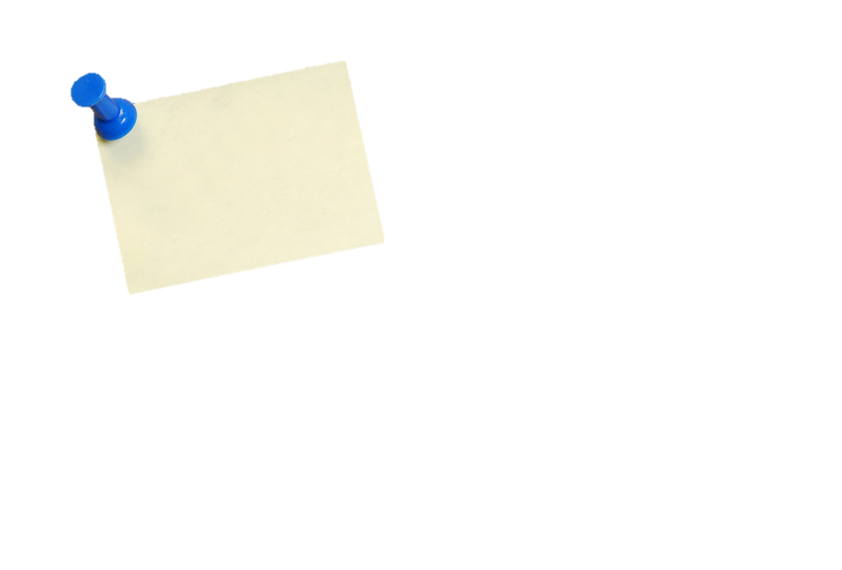 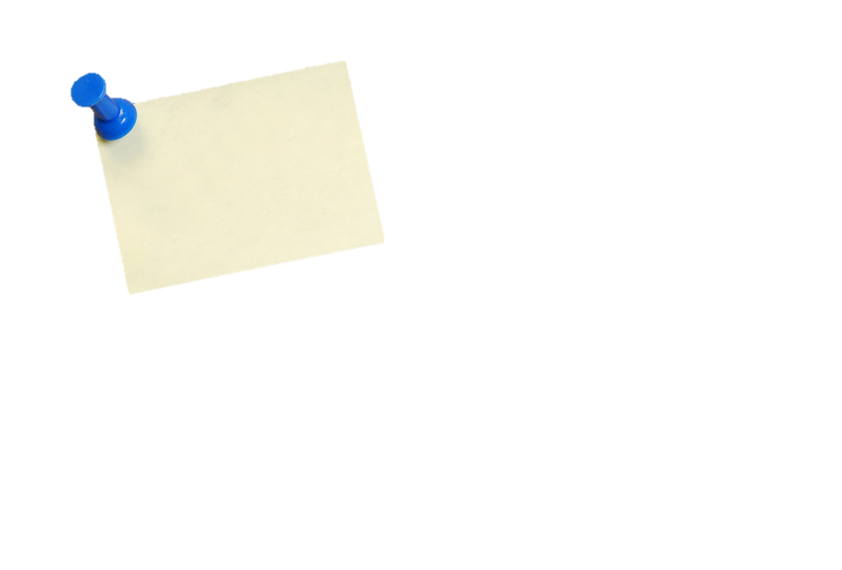 Be the first person to raise your hand when I name a novel use for paper clips and 
win a free 1-hour consultation!
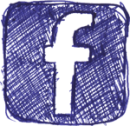 Take back your desk! 
Like me on Facebook and become part of the OrganizedNation!
http://Tinycc/JeanClean
Your organized life
TWEETING?
Follow me!@JeanClean
#DeclutterAkron
Want more decluttering tips? Sign up for my newsletter!
JeanClean.com/newsletter
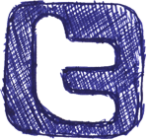 10 storage and filing solutions to simplify and declutter your home or office